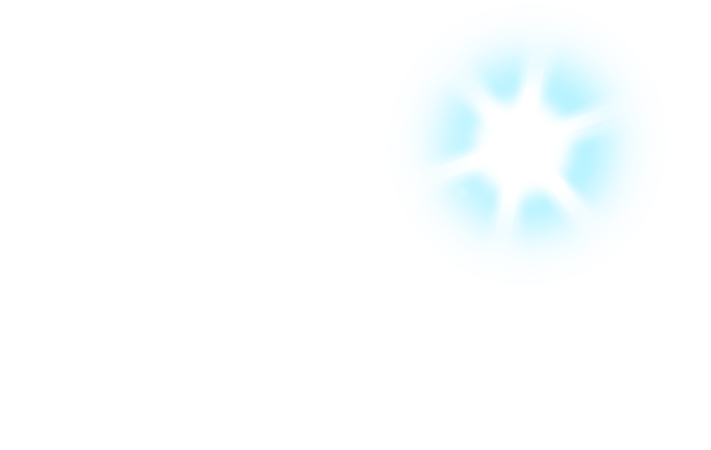 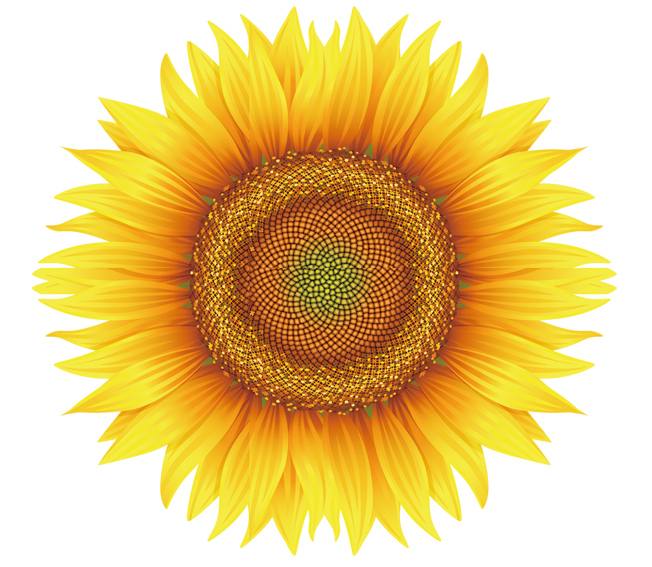 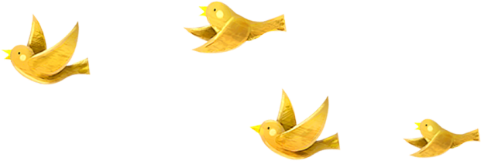 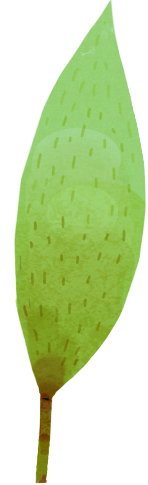 Bài 2
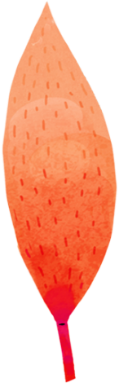 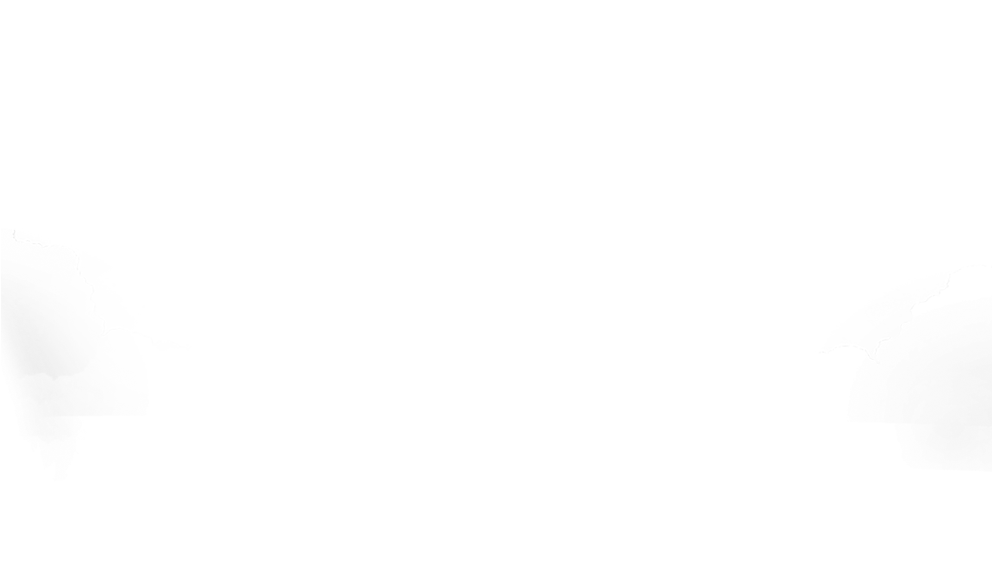 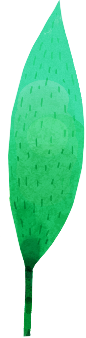 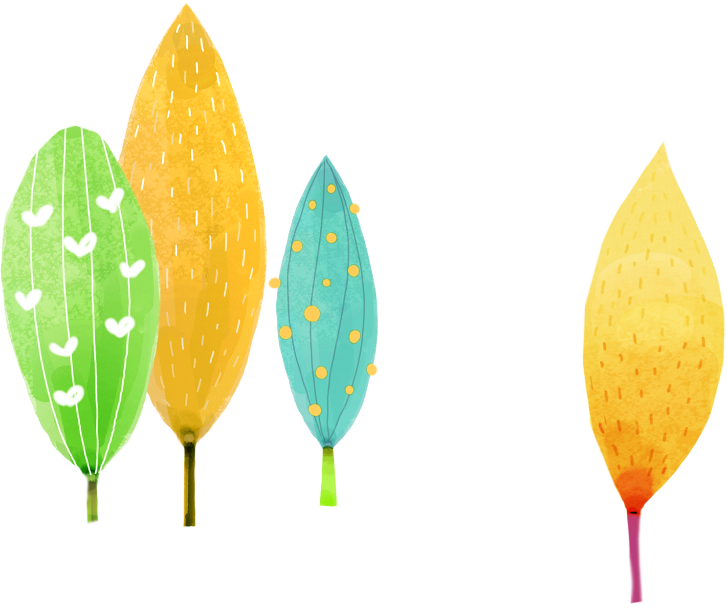 CÁC SỐ
6, 7, 8, 9, 10
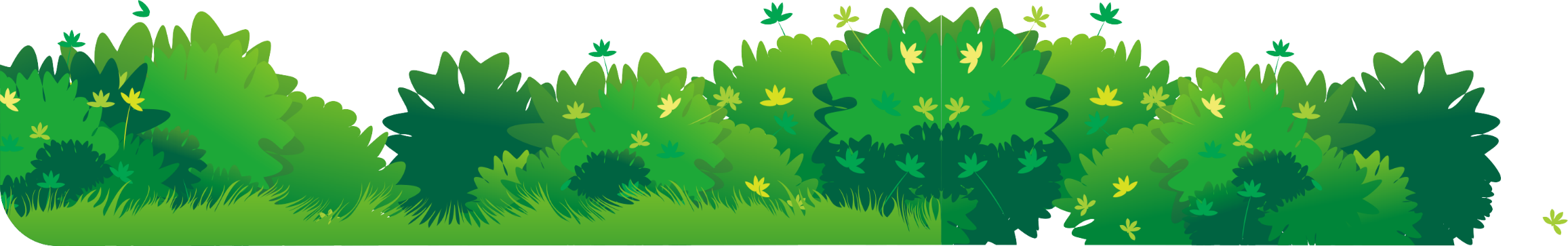 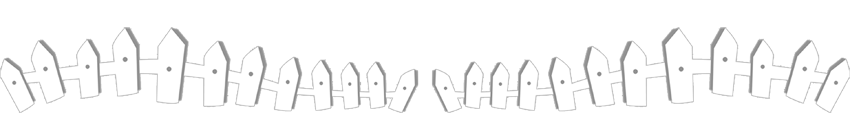 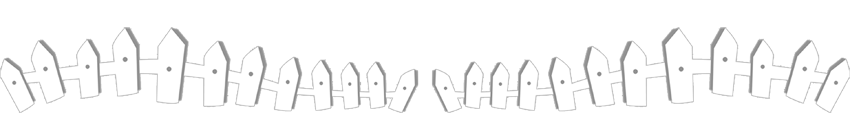 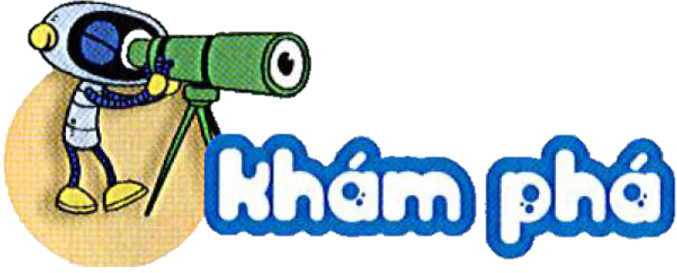 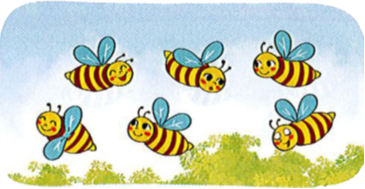 6
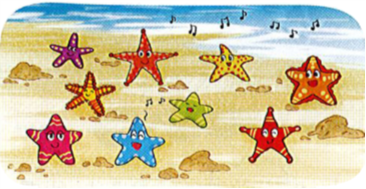 9
sáu
chín
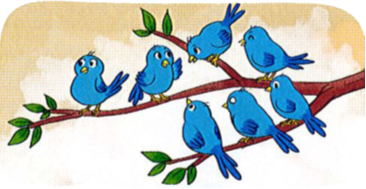 7
bảy
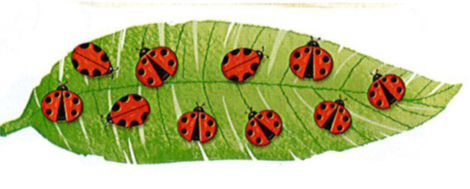 10
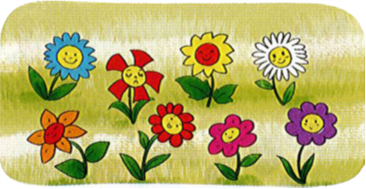 mười
8
tám
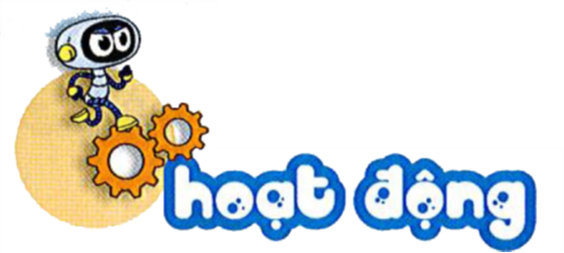 Tập viết số
1
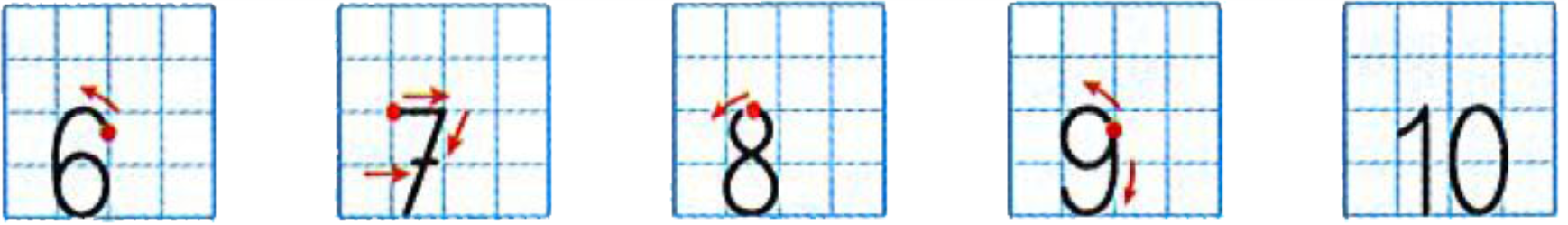 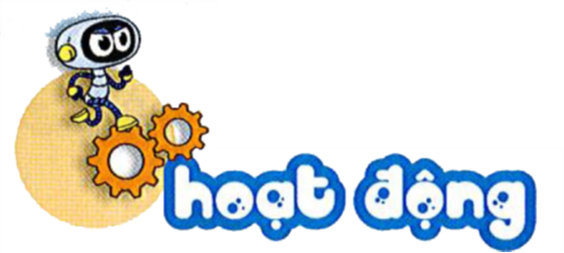 Tập viết số
1
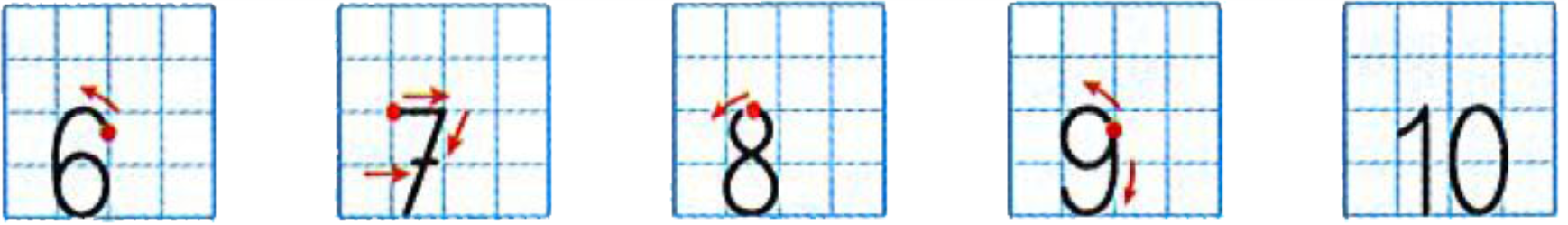 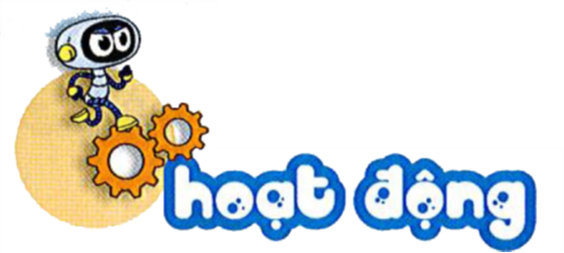 Tập viết số
1
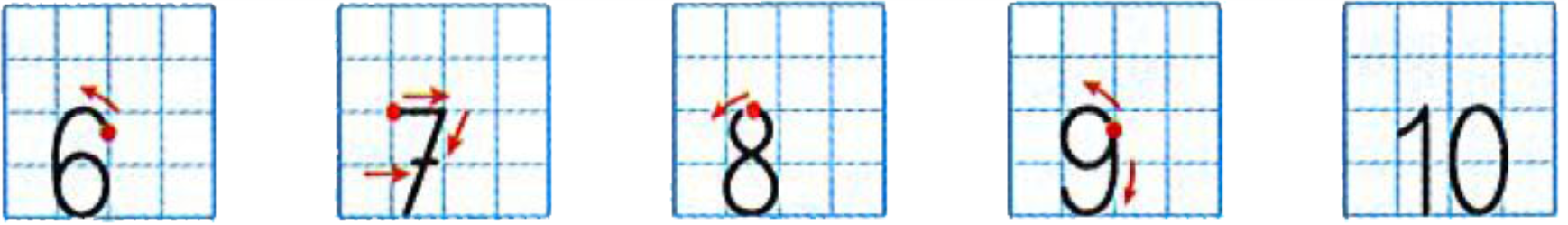 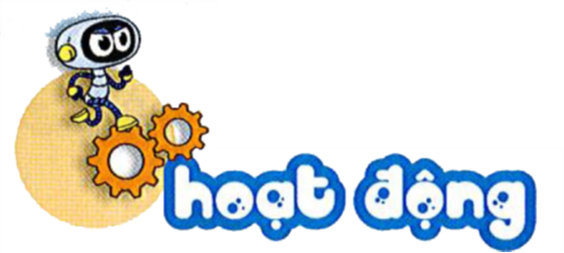 Tập viết số
1
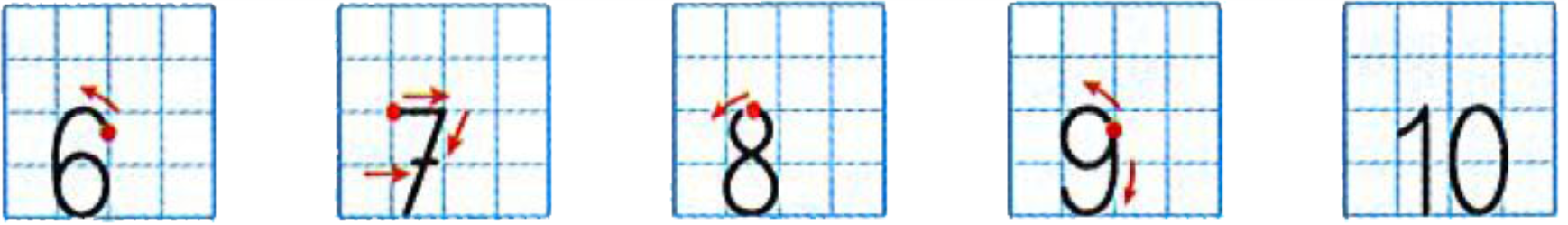 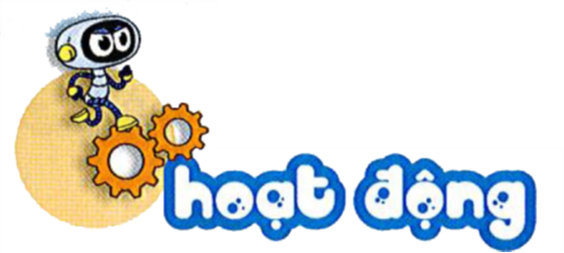 Tập viết số
1
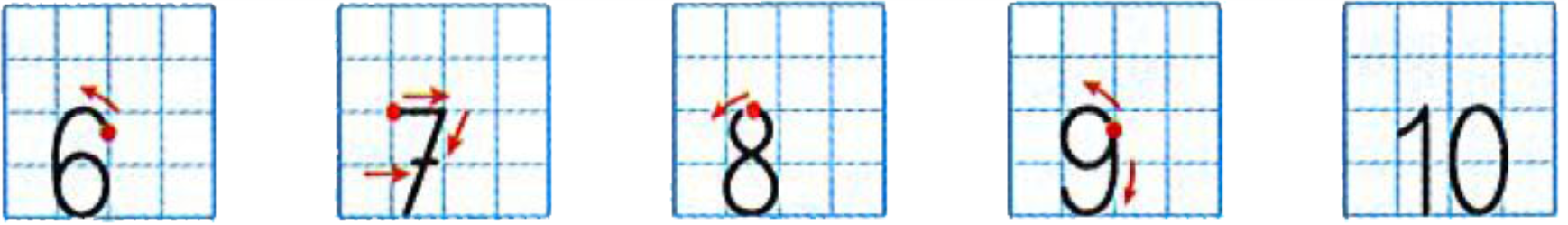 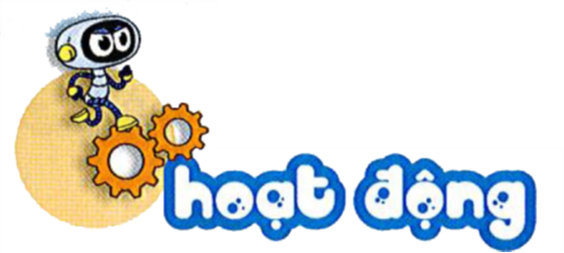 Số ?
2
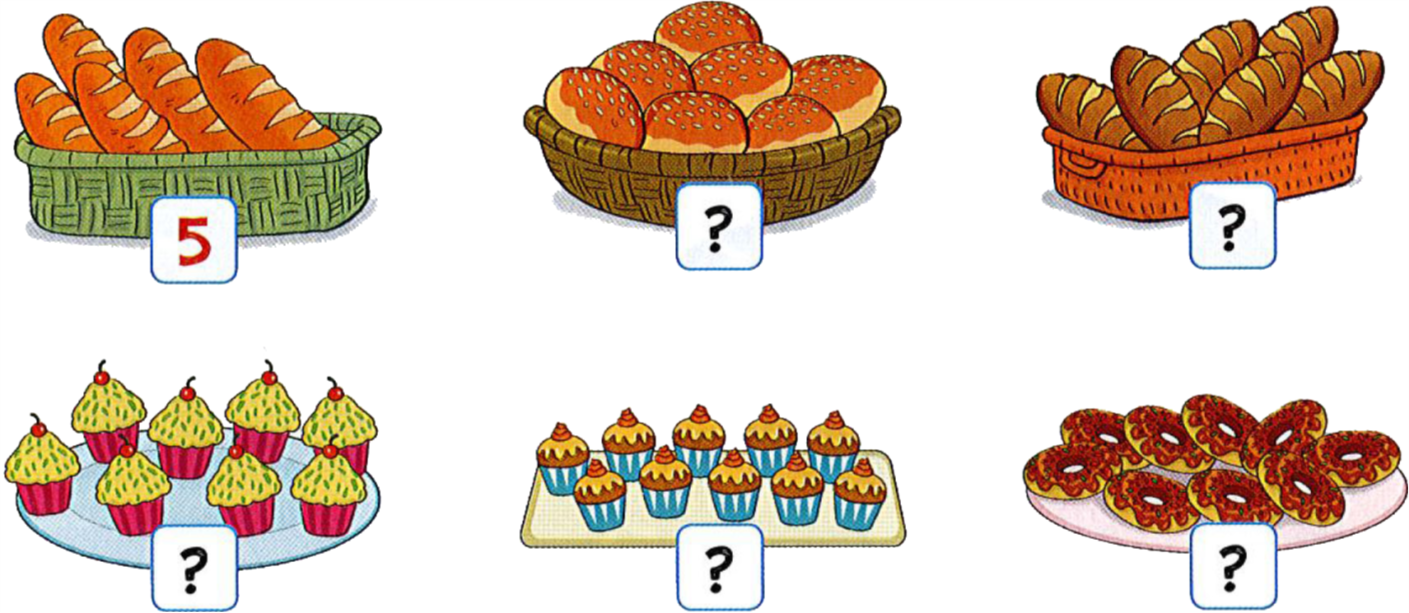 7
6
10
8
9
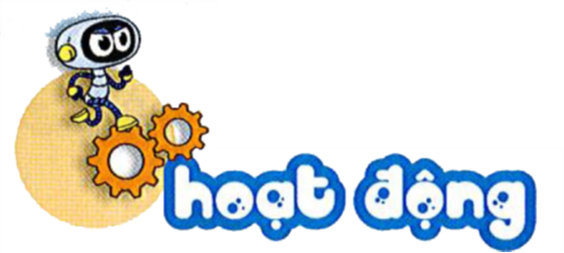 Tìm câu trả lời đúng:
Cho thêm bánh lên đĩa để:
3
a) Trên đĩa có 6 cái bánh:
b) Trên đĩa có 9 cái bánh:
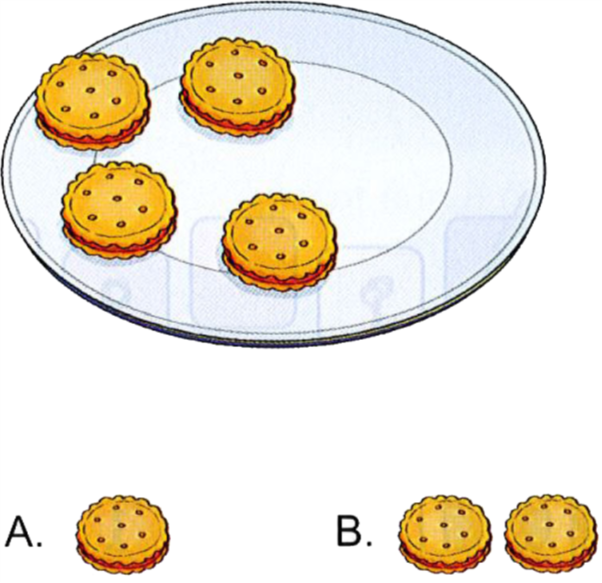 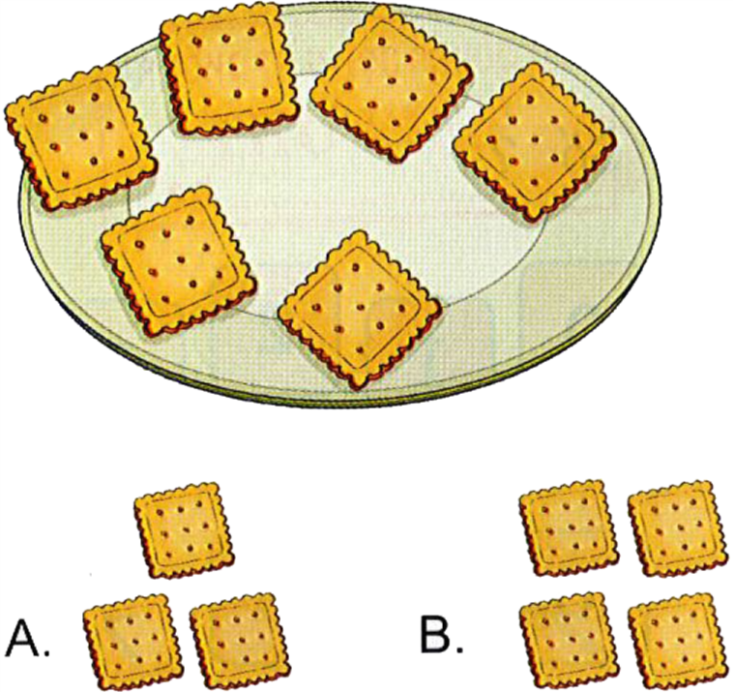